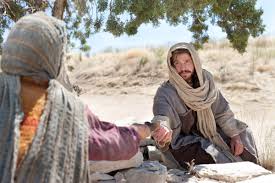 Jak se Ježíš setkával s lidmi
Lekce v milosti
Jan 4:4-42
Sejde z cesty, aby se s nimi setkal
Postaví se do nižší pozice.
Překročí společenské a kulturní hranice
Bere v úvahu potřeby druhých lidí
Rozeznává dobro a nesoudí
Dává naději
Rozeznává rozsévače i žence
Sejde z cesty, aby se s nimi setkalPostaví se do nižší pozice.Překročí společenské a kulturní hraniceBere v úvahu potřeby druhých lidíRozeznává dobro a nesoudíDává nadějiRozeznává rozsévače i žence
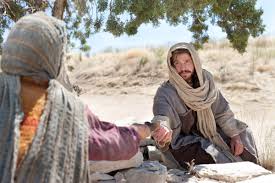 Jak můžeme pomoci lidem, aby se setkali s Ježíšem?
1. Měj snahu setkávat se s lidmi.2. Buď připraven být pokorný3. Neměj předsudky ve vztazích4. Ber ohledy na potřeby druhých5. Hledej dobro v duhých a nesuď6. Sdílej poselství o naději7. Existují rozsévači i ženci, potřebujeme obojí
Zůstaň 
klidný
 a buď jako 
Ježíš
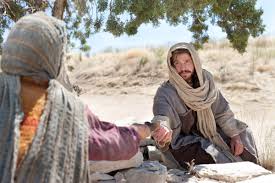 Tomu pak, který působením své moci mezi námi může učinit nade všechno víc, než zač prosíme a co si dovedeme představit, 
jemu samému buď sláva v církvi a v Kristu Ježíši po všecka pokolení na věky věků! 
Amen.
				Efezským 3:20-21